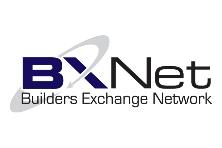 Competition: Outside of the Plan Room
PRESENTED BY:
 Joe Benedict, Construction Exchange of Buffalo & WNY
THANK YOU TO OUR SPONSORS
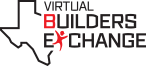 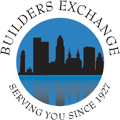 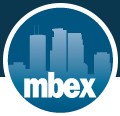 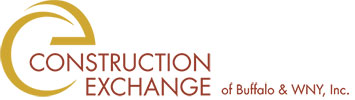 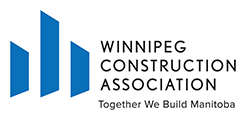 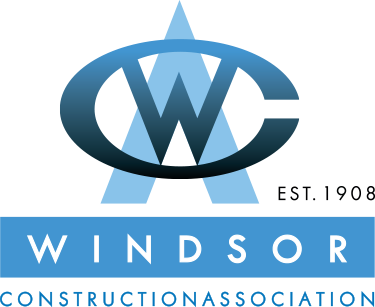 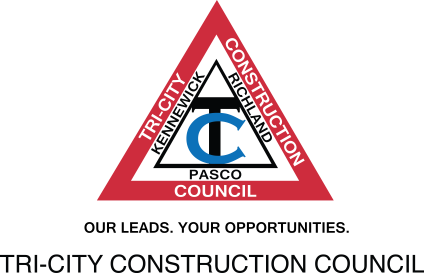 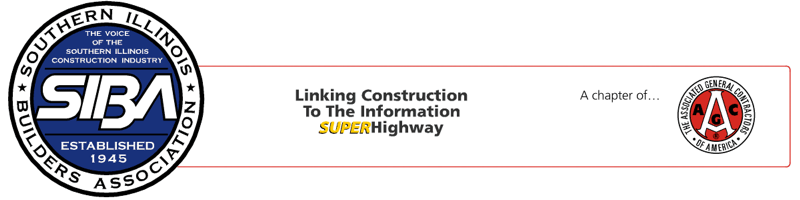 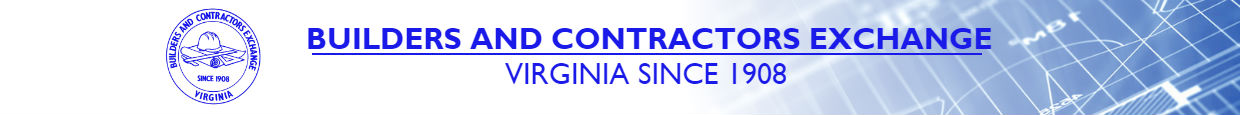 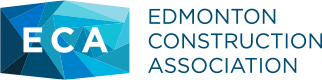 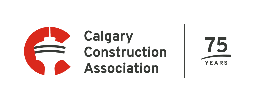 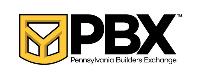 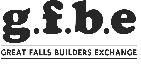 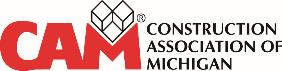 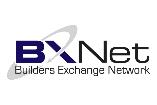 Competition: Outside of the Plan Room
Competition is Essential!
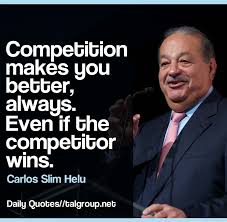 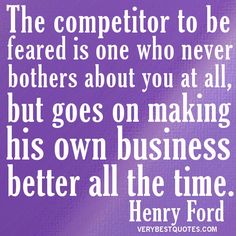 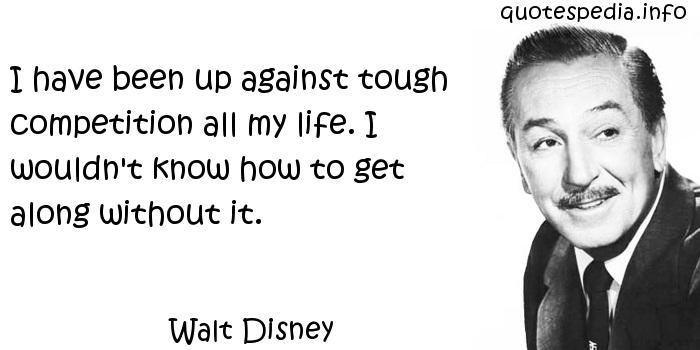 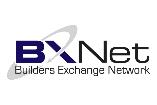 Competition: Outside of the Plan Room
Our Benefits
Online Planroom
Physical Planroom
Construction Exchange U
Safety Services
Workers Compensation Safety Group
Industry Advocacy
Newsletter
BWNY Magazine
Affinity Programs
Relationship Building
Company Promotion
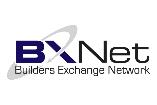 Competition: Outside of the Plan Room
What Does the Competition Look Like
Other Construction Associations
Chambers of Commerce
Specialized Advocacy Groups
Networking Groups
Industry Publications
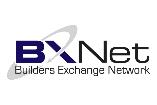